PENGOLAHAN BAHAN PANGAN HASIL PETERNAKAN DAN PERIKANAN
Apa yang dimaksud dari pengolahan?
Suatu proses mengubah bahan mentah menjadi bahan setengah jadi atau bahan setengah jadi  menjadi makanan siap saji.
Mengolah bahan pangan bergantung pada:
Tujuan
Metode
Kebutuhan
Kegunaan yang diinginkan
Tujuan pengolahan produk menjadi variasi ?
Meingkatkan minat konsumsi anak usia sekolah dalam mengonsumsi produk ikan dan daging
Bahan olangan hasil perikanan
Ikan berdasarkan etimologinya dapat dibagi menjadi 3 yaitu..
A. Perairan  tawar
B. Perairan payau
C. Perairan laut
PENGERTIAN DARI IKAN
Ikan adalah vertebrata poikilo termik (berdarah dingin) yang hidup di air dan bernapas dengan menggunakan insang, Ikan dapat ditemukan berbagai Perairan.
Ikan Perairan tawar
Pengertian dari ikan perairan tawar adalah ikan yang menghabiskan  seluruh hidupnya di air tawar seperti singai dan danau
Contoh – contoh ikan perairan tawar dan hasil pengolahannya
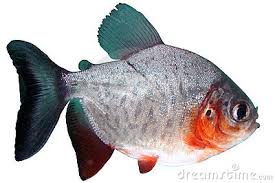 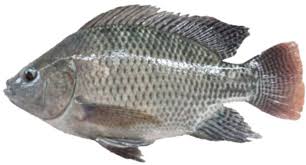 NILA
BAWAL
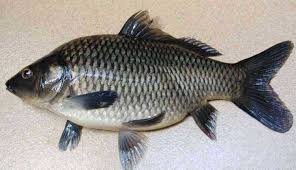 Lele
MAS
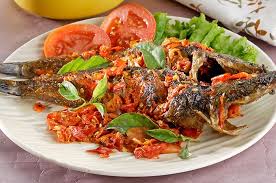 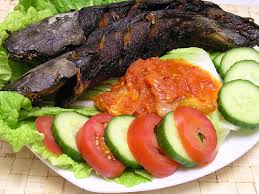 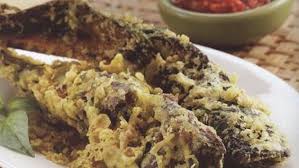 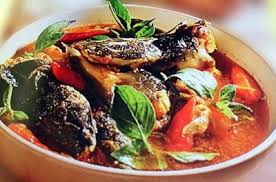 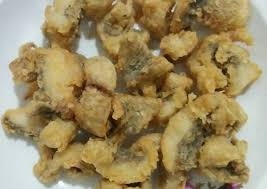 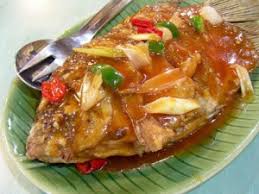 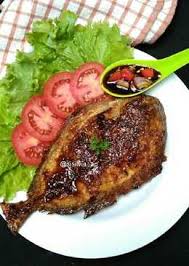 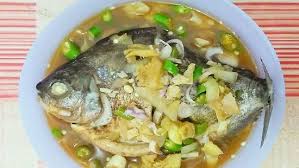 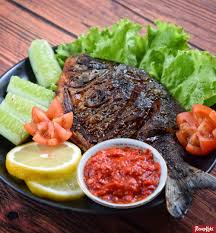 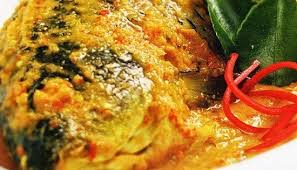 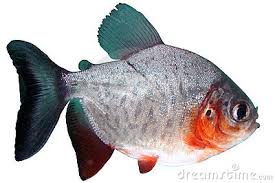 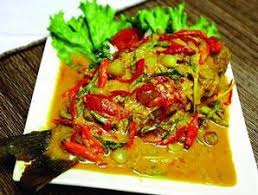 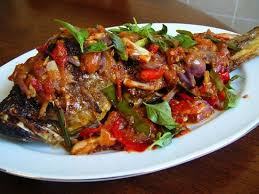 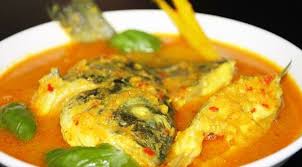 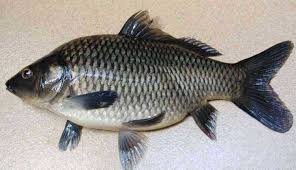 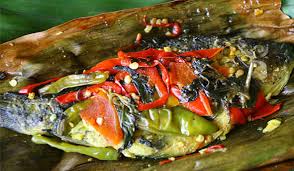 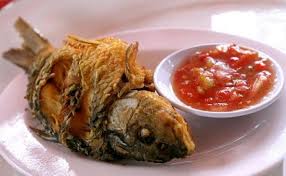 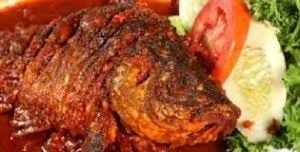 Ikan Perairan PAYAU
Pengertian dari ikan perairan Payau adalah ikan yang menghabiskan  seluruh hidupnya di air payau seperti muara.
Contoh – contoh ikan perairan PAYAU
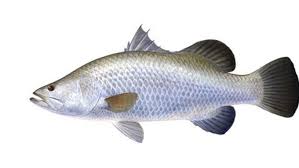 Bandeng
Ciri-ciri
Tubuh memanjang agak gepeng.
Warna hitam kehijauan.
Kakap
Ciri-ciri
Mulut lebar
Toleransi terhadap kadar garam
HASIL PENGOLAHAN
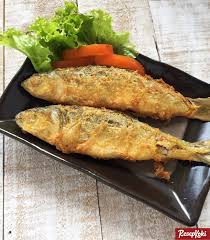 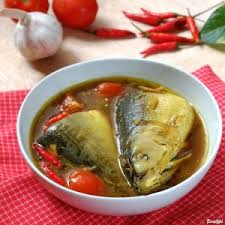 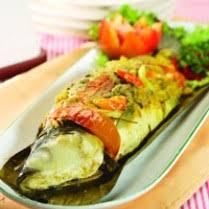 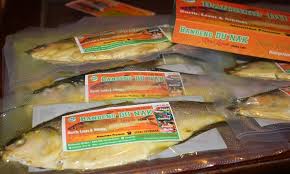 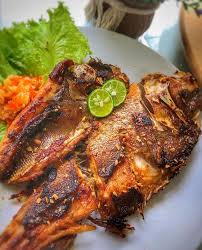 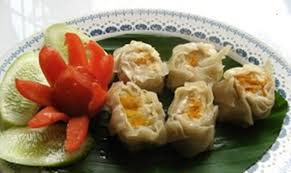 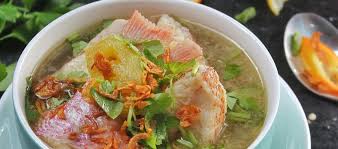 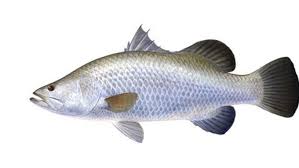 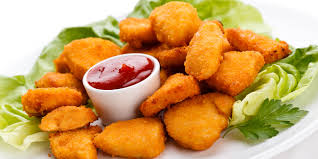 Ikan Perairan LAUT
pengertian dari ikan perairan laut adalah ikan yang hidupnya di air asin dengan salinitas di atas 30 ppm.
Contoh – contoh ikan perairan LAUT
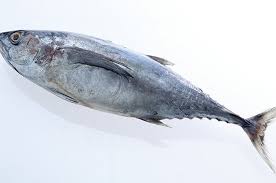 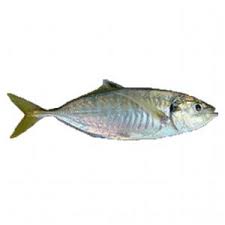 kembug
Ciri-ciri
Sirip punggung 
abu-abu kekuningan.
Ukuran rata-rata 
20 – 25 cm.
Tenggiri
Ciri-ciri
Memanjang & pipih
Gersisikkecil & tipis
Ukran 1 – 2,2 m.
Tuna
Ciri-ciri
* Perenang yang unggul mencapai 77km/jam.
* Ukuran 100 – 225cm
Bahan olangan hasil Peternakan/ Daging
Daging sebagai bahan olahan ialah bagian lunak ditubuh hewan yang terbungkus kulit dan melekat pada tulang yang menjadi bahan olahan pangan.

Sebagai sumber olahan pangan berdasarkan bahan pangan daging dapat dibedakan menjadi 2, yaitu:
Daging berwarna putih cenderung berasal dari ungags Seperti ayam dan burung
Daging berwarna merah  cenderung berasal dari kaki 4, Seperti sapi, domba & kerbau
Proses pengolahan dibagi menjadi 2
Pengolahan dengan api
Merebus
Mengukus
Menumis
Menggoreng
Membakar

Pengolahan tanpa api
Rawfood
Pengasapan
Tahap pengolahan
Perencanaan
Identifikasi
Ide gagasan
Pembuatan
Persiapan
Proses
Pengemasan/penyajian
Wadah
Kemasan
Evaluasi
Merasakan hasil olahan
Mengevaluasi seluruh proses
DAGING AYAM
Daging ayam adalah sember protein berkualitas tinggi dan memiliki kandungan lemak jenuh yang lebih rendah dibandingkan dengan daging kaki 4. Ayam juga kaya akan vitamin a dan b serta berbagai mineral tembaha, zat besi,kalsium, fosfor, kalium dan zinc
Ayam dibedakan menjadi 2 jenis
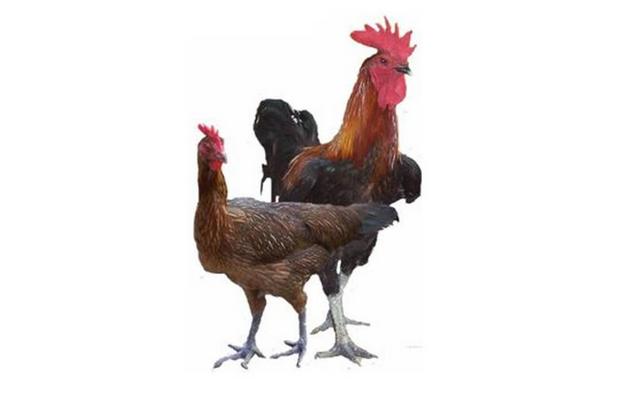 Ayam kampung

Ciri-ciri
Kadar lemak relative lebih rendah

Kandungan nutrisi yang lebih tinggi

Daging lebih alot dibanding ayam boiler.

Menghasilkan telur dengan mengandung banyak kandungan nutrusi
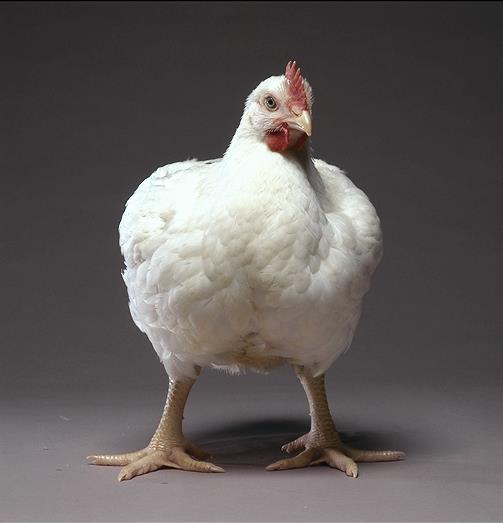 Ayam boiler/ayam negri

Ciri-ciri
Kadar lemak relative lebih tinggi

Kandungan nutrisi yang relatif rendah

Dagingnya biasa lebih gurih.

Biasanya cenderung lebih gemuk
DAGING KAKI 4
DAGING SAPI

Ciri – ciri
Warna daging merah terang.
Berserabut halus dengan sedikit lemak.
Konsistensi liat / kenyal.
Bau dan rasa aromatis (baunya tidak terlalu amis, segar dan ? rasanya gurih).
Bersih tidak ada darah.
Permukaan daging sapi mengkilat.
Daging kerbau

Ciri – ciri

Daging berwarna merah, jika dibandingkan dengan daging sapi warnanya merah gelap.

Daging terdiri dari serat-serat halus.

Di bawah kulit dan diantara otot-otot terdapat banyak lemak.

Lemak daging berwarna putih.
DAGING KAMBING

Daging berwarna merah, jika dibandingkan dengan daging sapi warnanya merah gelap.

Daging terdiri dari serat-serat halus.

Di bawah kulit dan diantara otot-otot terdapat banyak lemak.

Lemak daging berwarna putih.

Daging kambing jantan berbau khas